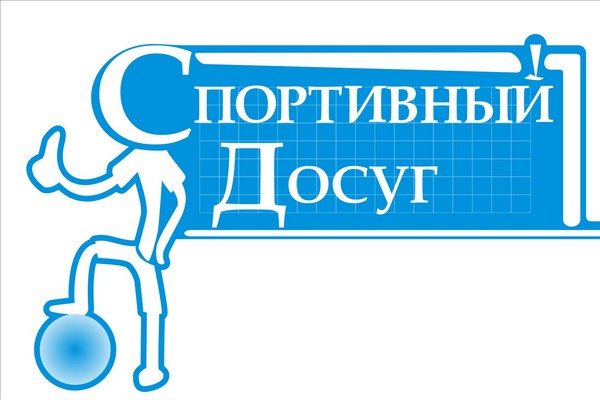 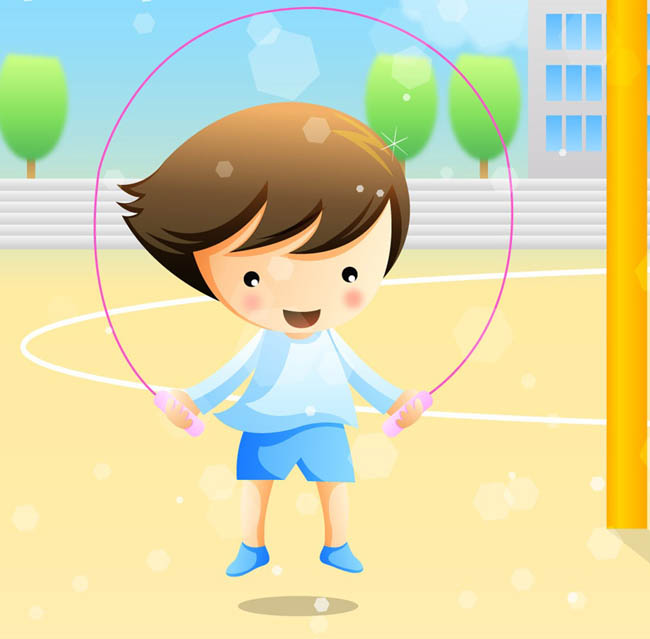 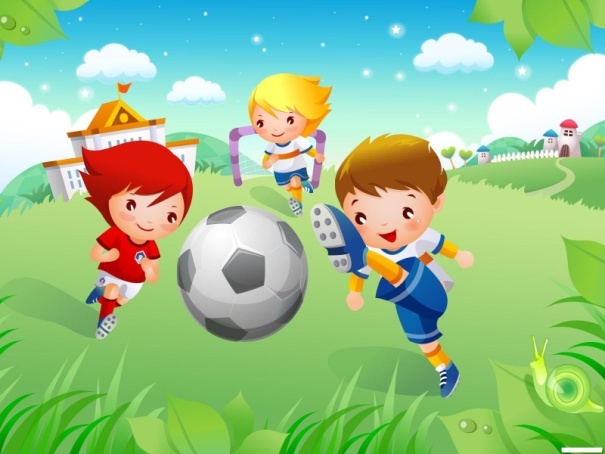 Солнцу, небу улыбайся,Быть приветливым старайся!Руки в бок, теперь наклоны:Слева ёлки, справа - клёны!
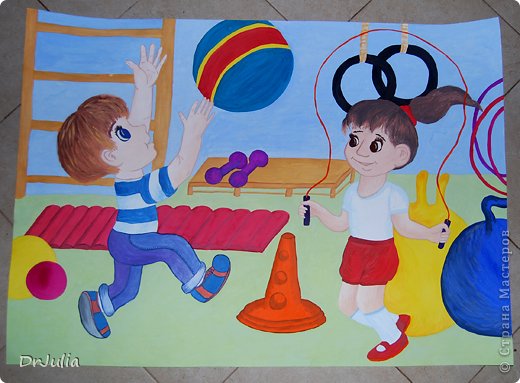 Всем минуточку вниманья,Начинаем приседанья:Раз и два, раз и два:Солнце в небе и трава!
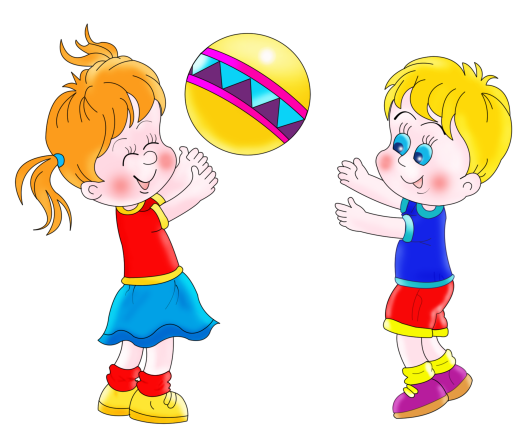 Мячик, мячикПрыг да скок.Улетел под потолок,Высоко взлетел, упал,В руки мячик я поймал.
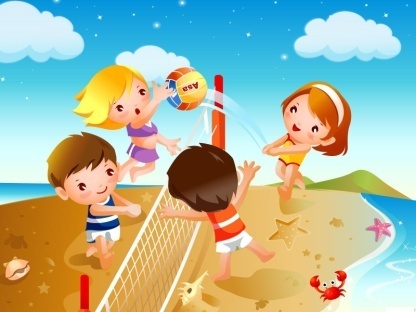 .В руки мы возьмём скакалку,Обруч, кубик или палку.Все движения разучим,Станем крепче мы и лучше
Раз – два,Шире шаг!Делай с нами так!
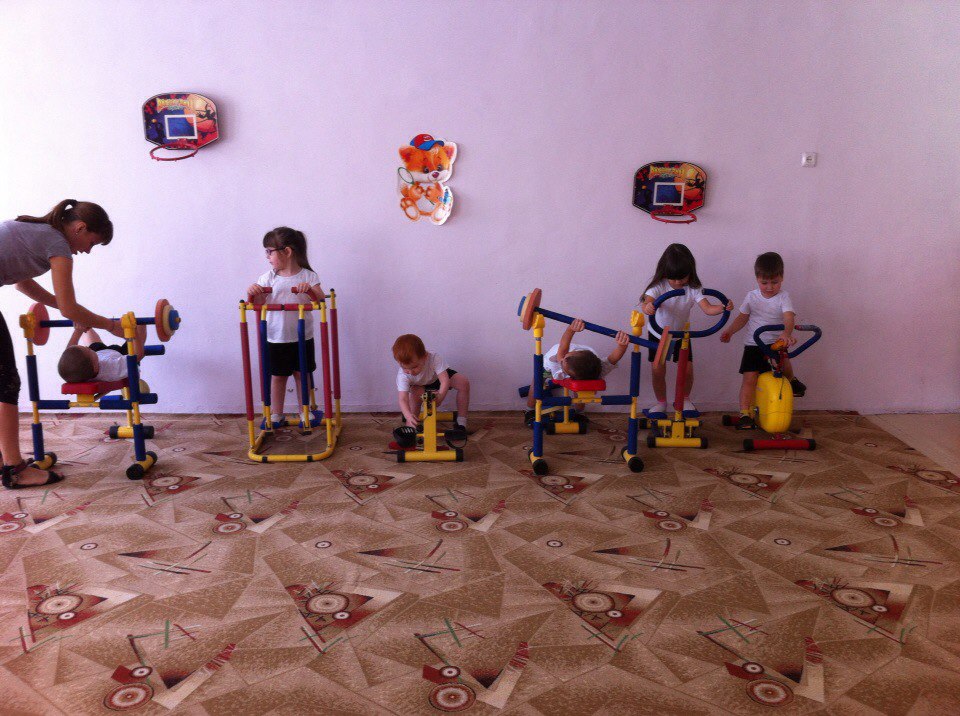 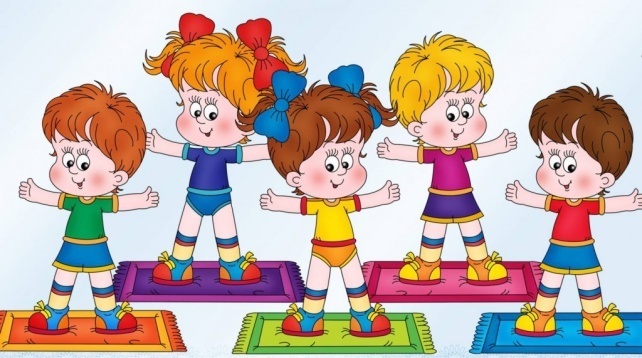 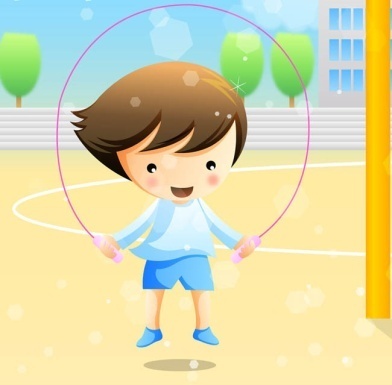 ! А теперь мы полетаем,Словно птицы в небе стаей!Полетели, полетели,А теперь опять присели
Спасибо за внимание!!!